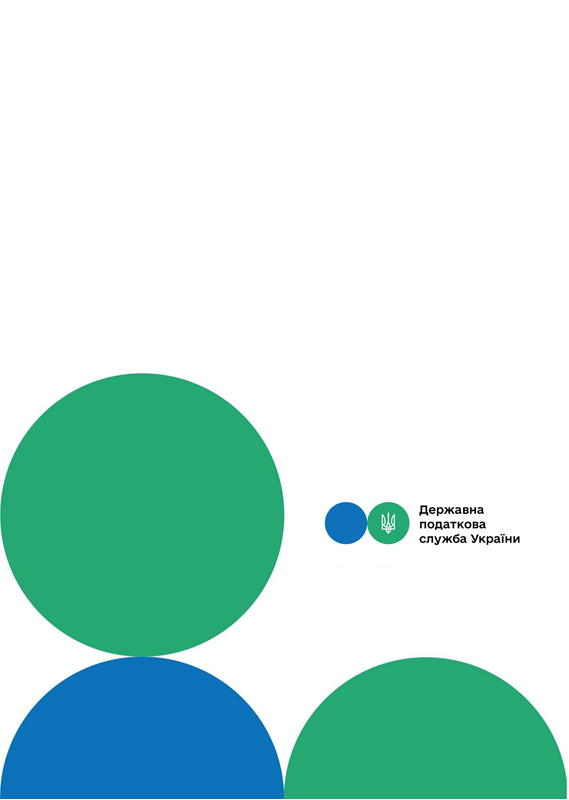 Головне управління ДПС у м. Києві
Друзі, підписуйтеся на офіційні сторінки Державної податкової служби України у соціальних мережах, де ви зможете переглянути новини, актуальні роз'яснення податкових новацій, а також інфографіки, коментарі керівництва, фахівців служби! Буде корисно та цікаво!
Спілкуйтеся з податковою службою дистанційно за допомогою сервісу  «InfoTAX»:
До якого контролюючого органу ФОП – роботодавець сплачує та подає звітність з єдиного внеску за найманих працівників, які працюють (знаходяться) в різних адміністративних територіях України?
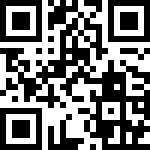 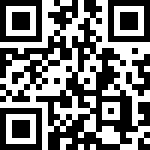 канал ДПС «Telegram»
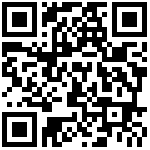 сторінка на «Youtube» каналі ДПС
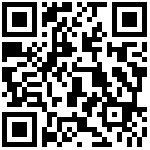 сторінка ДПС на «Facеbook»
Офіційний веб-портал  Державної податкової  служби України: tax.gov.ua
Інформаційно-довідковий департамент ДПС: 0-800-501-007
Травень 2023
3
тРАВ
Головне  управління ДПС у м. Києві повідомляє, що взяття на облік ФОП (крім  тих,  що   набули  статусу   електронного  резидента (е-резидента) у  контролюючих   органах   здійснюється   за  податковою адресою на підставі відомостей з Єдиного державного реєстру юридичних осіб, фізичних осіб – підприємців та громадських формувань (далі – ЄДР), наданих державним  реєстратором   згідно   із  Законом   України   від   15   травня  2003 року № 755-ІV «Про державну реєстрацію юридичних осіб, фізичних осіб – підприємців та громадських формувань» (п. 65.1 ст. 65 Податкового кодексу України).
	Податковою адресою платника податку – фізичної особи визначається місце її проживання, за яким вона береться на облік як платник податків у контролюючому органі (абзац другий п. 45.1 ст. 45 ПКУ).
	Згідно  з  абзацом  третім п. 1 частини першої ст. 4 Закону України від 08 липня 2010 року № 2464-VI «Про збір та облік єдиного внеску на загальнообов’язкове державне соціальне страхування» (далі – Закон № 2464) платниками єдиного внеску на загальнообов’язкове державне
соціальне страхування (далі – єдиний внесок) є ФОП, зокрема ті, які використовують працю інших осіб на умовах трудового договору (контракту) або на інших умовах, передбачених законодавством про працю, чи за цивільно-правовим договором (крім цивільно-правового договору, укладеного з ФОП, якщо виконувані роботи (надавані послуги) відповідають видам діяльності, відповідно до відомостей з ЄДР).
	Платник єдиного внеску, зокрема, зобов’язаний подавати звітність, у тому числі про основне місце роботи працівника, про нарахування єдиного внеску та сплачувати до контролюючого органу за основним місцем обліку платника єдиного внеску у строки, порядку та за формою, встановленими центральним органом виконавчої влади, що забезпечує формування та реалізує державну фінансову політику, за погодженням з Пенсійним фондом та фондами загальнообов’язкового державного соціального страхування (п. 4 частини другої ст. 6 Закону № 2464).
	Враховуючи викладене вище, ФОП, яка використовує працю найманих осіб, сплачує та подає звітність по єдиному внеску за своїм місцем реєстрації, незалежно від територіального розташування робочих місць найманих працівників.
1
2